Wave Soldering Machine Finger – Soltec V
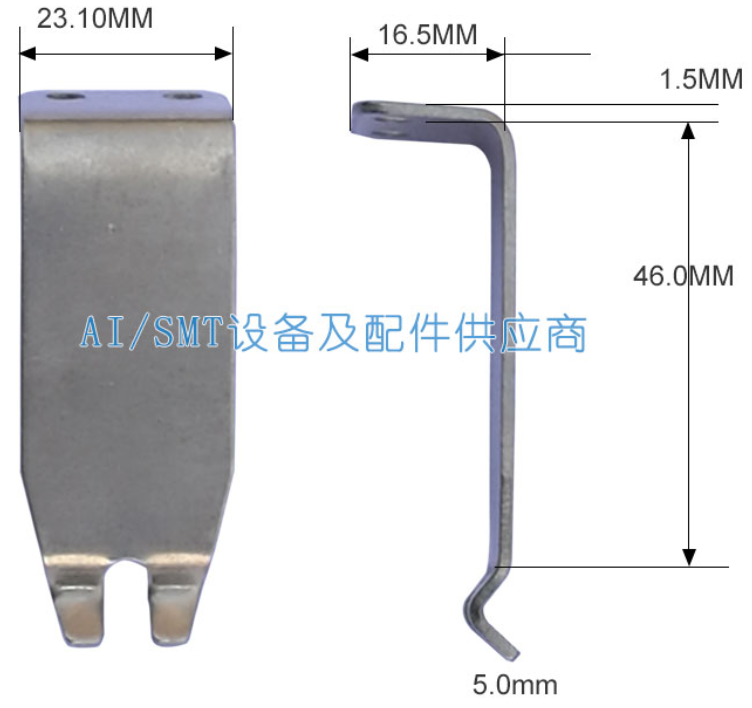 Wave Soldering Machine Finger – Soltec L
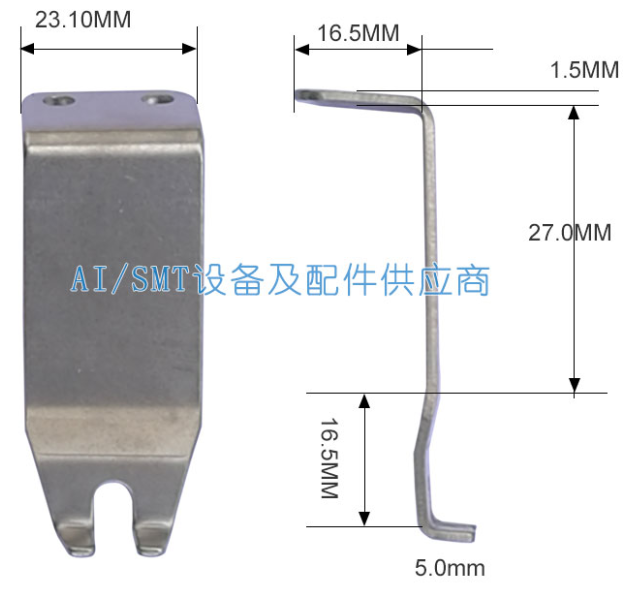 Wave Soldering Machine Finger – JT10434 A
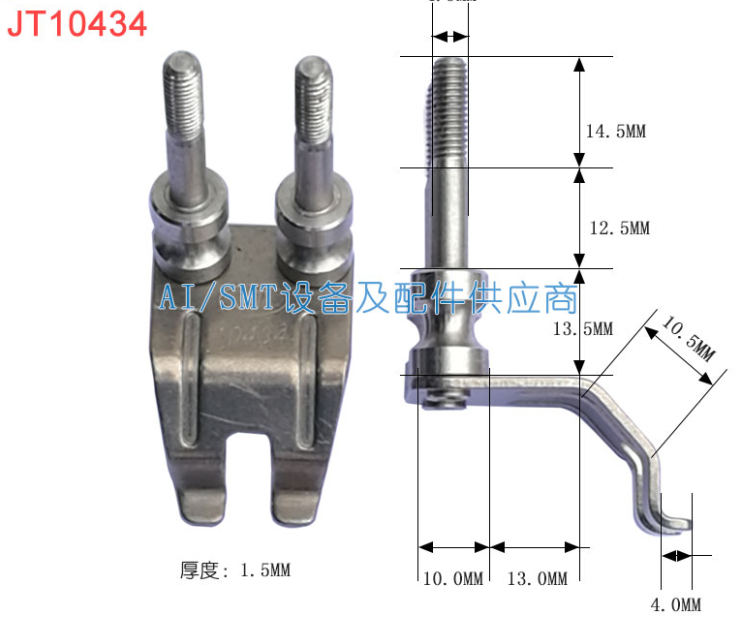 4.9mm
Wave Soldering Machine Finger – JT10434 B
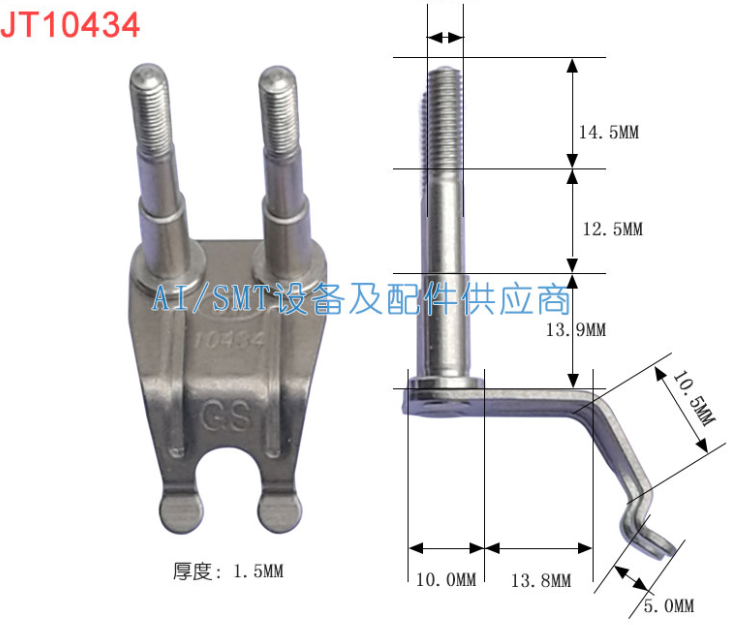 4.9mm
Wave Soldering Machine Finger – JT10434 C
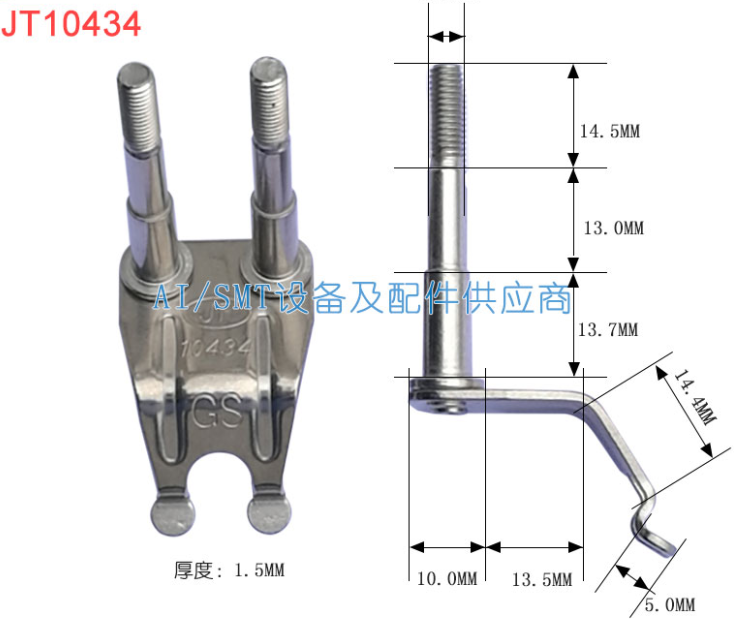 4.9mm
Wave Soldering Machine Finger – JT10434 D
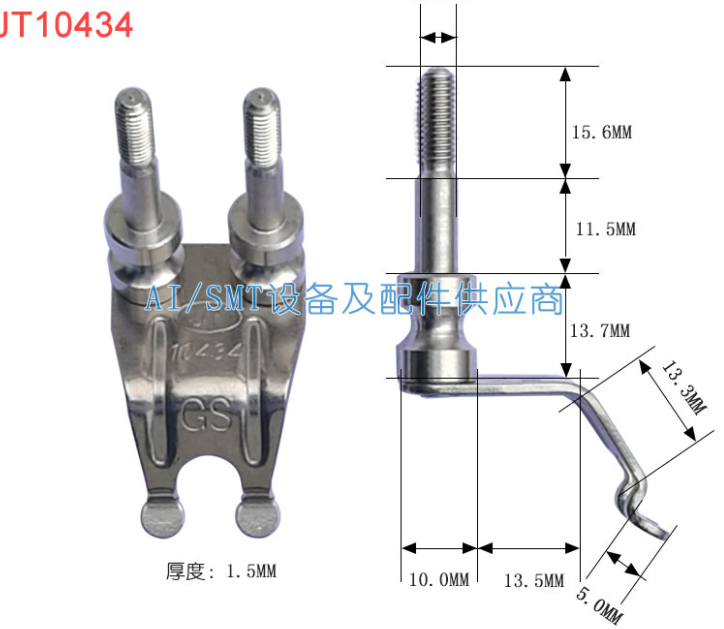 4.9mm
Wave Soldering Machine Finger – JT10434 A/B/C/D
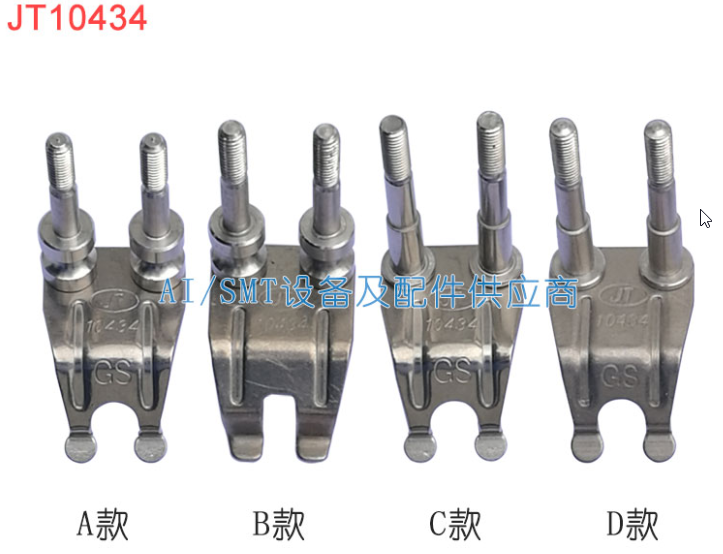 Wave Soldering Machine Finger – L-type
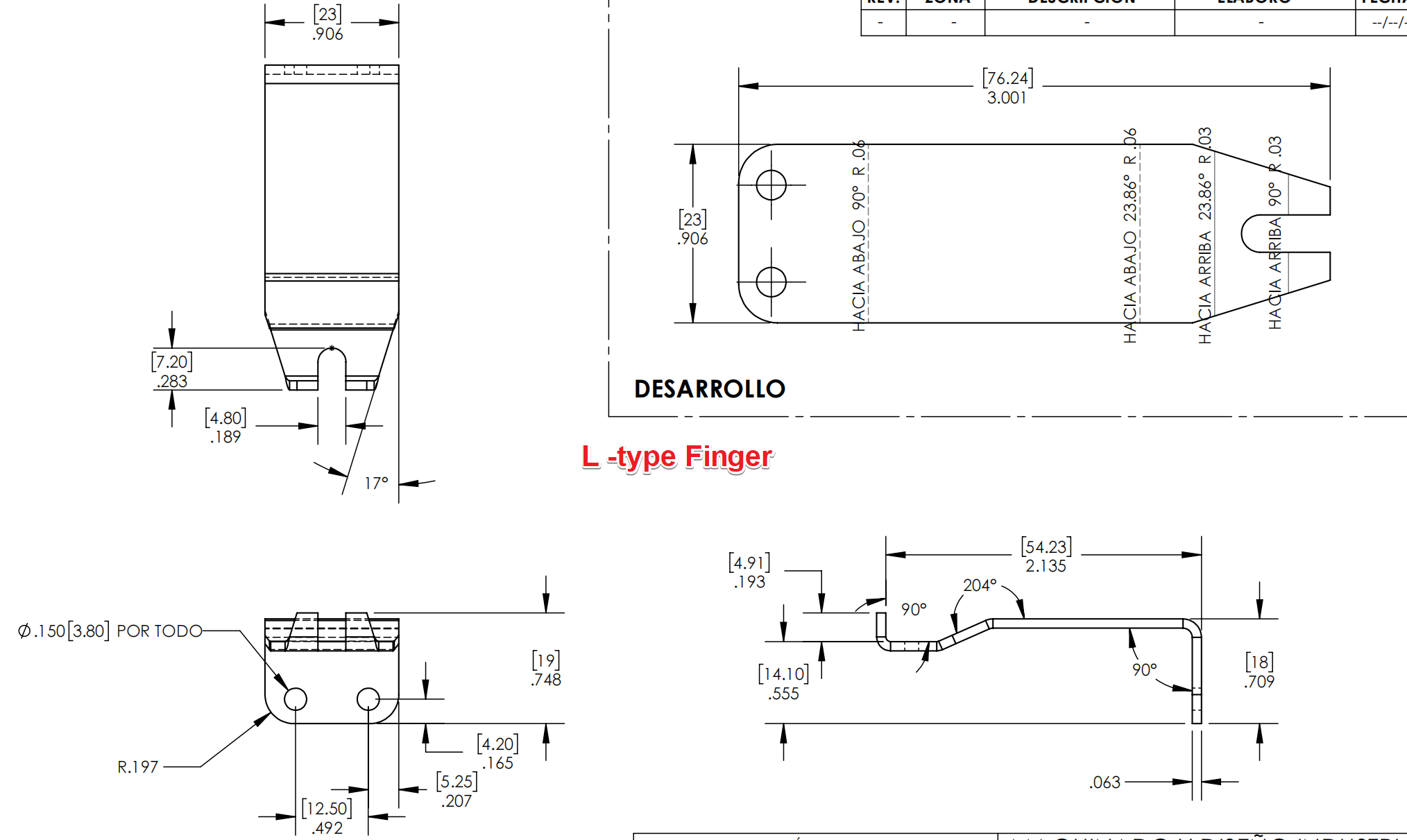 Wave Soldering Machine Finger –  V-type
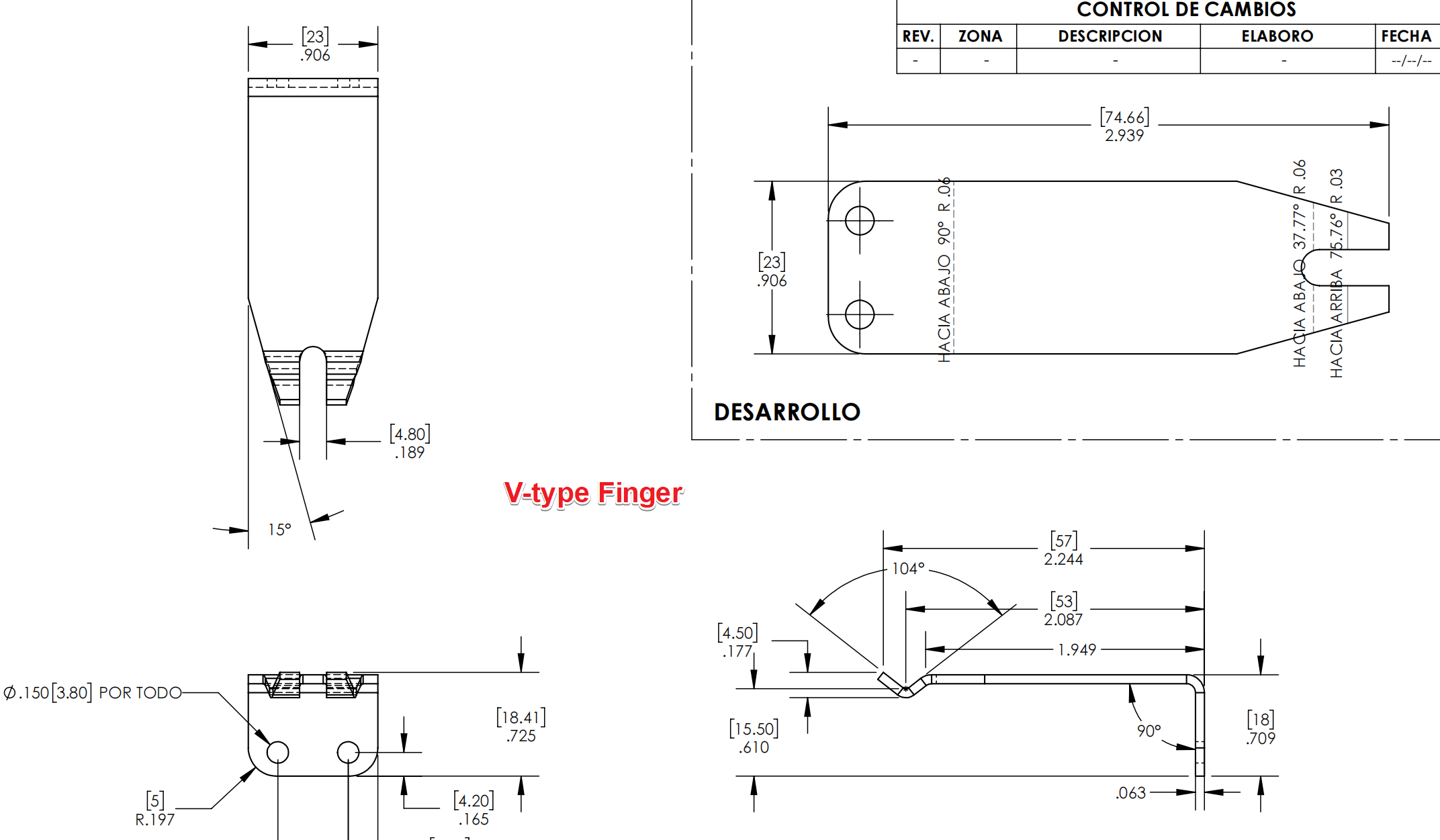 Wave Soldering Machine Finger
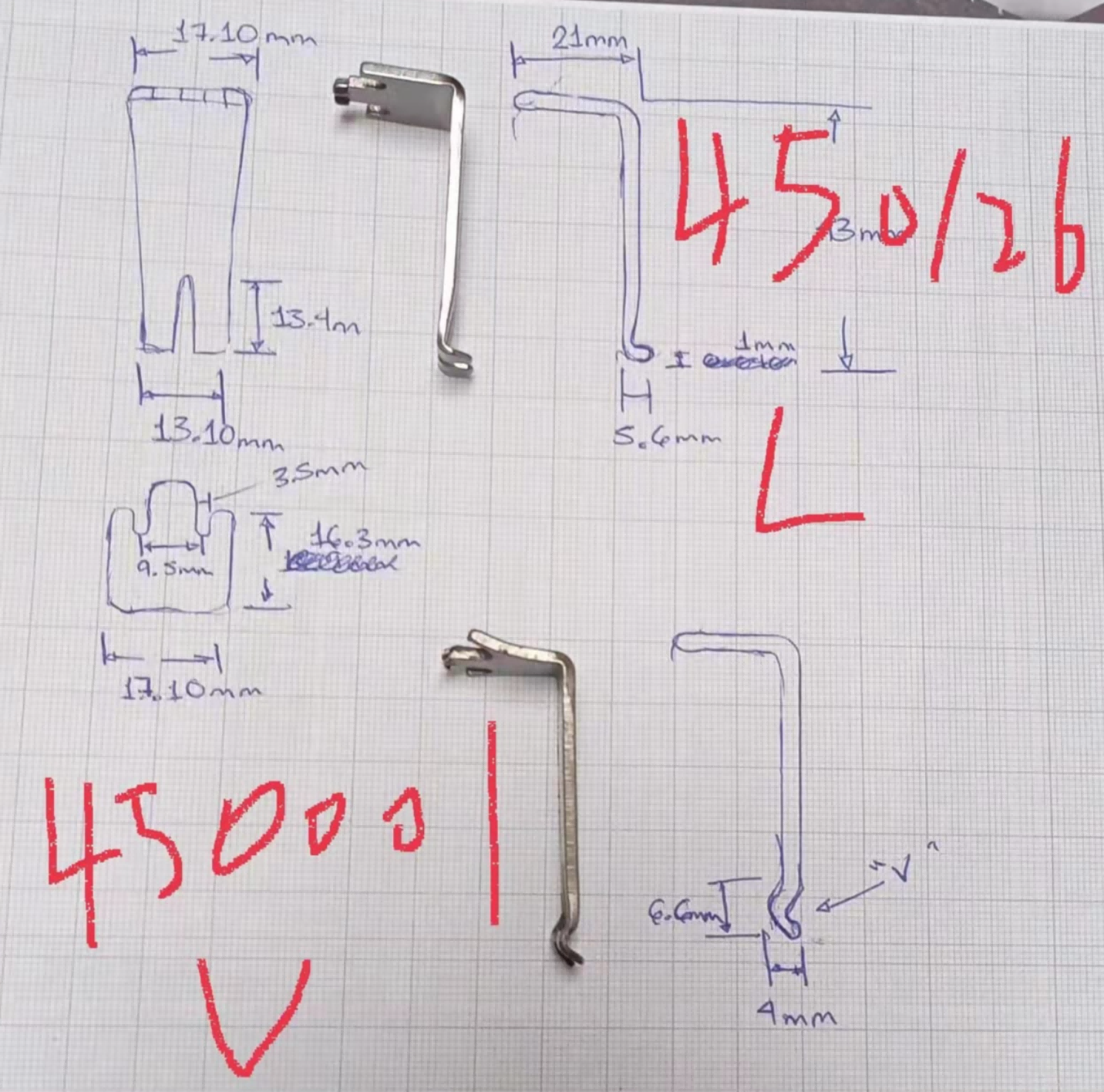 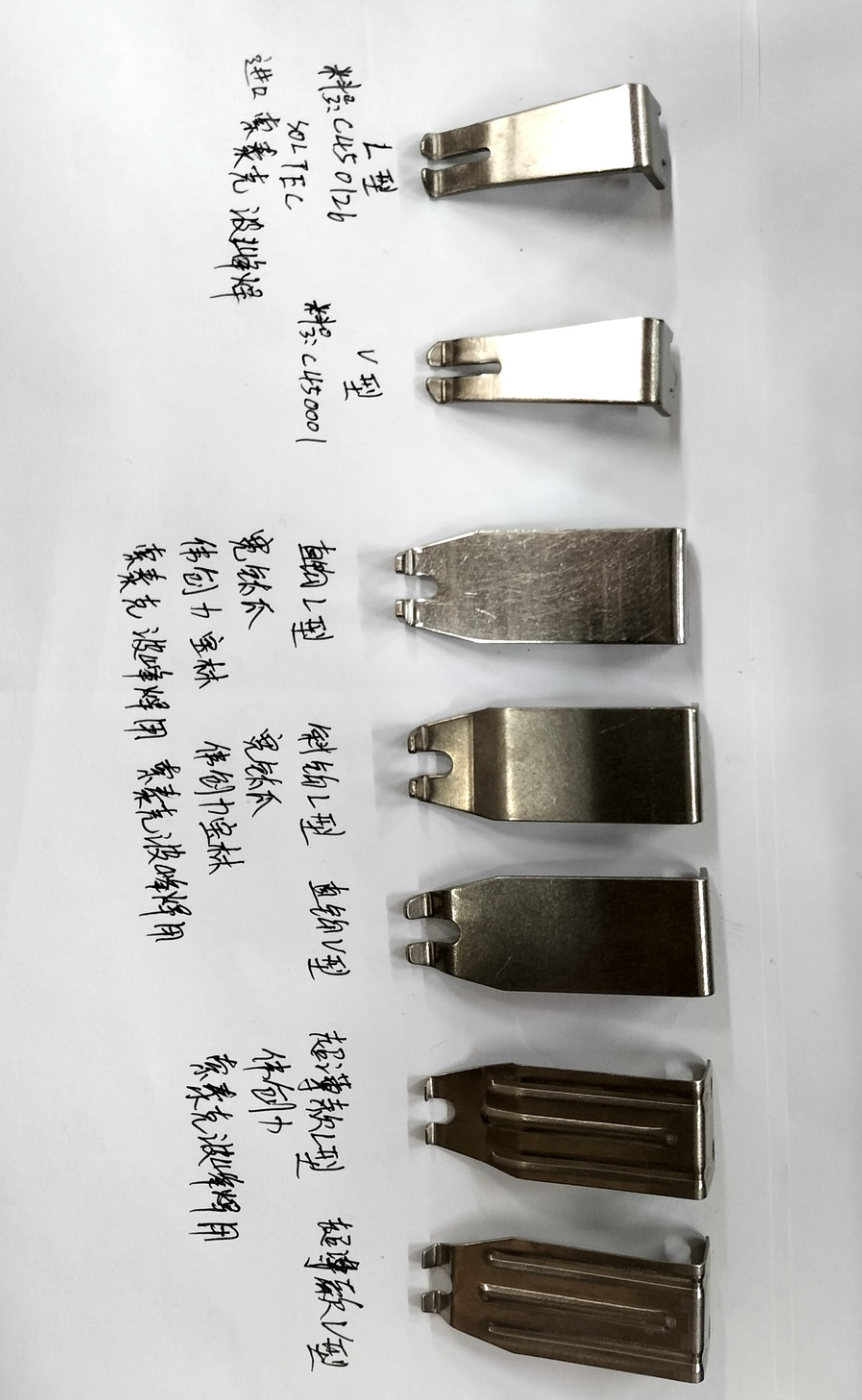 Wave Soldering Machine Finger
WELCOME INQUIRY
Please visit
www.smthelp.com
Find us more
https://www.facebook.com/autoinsertion
Know more our team
https://cn.linkedin.com/in/smtsupplier
Welcome to our factory in Shenzhen China
See more machine working video, please Youtube
Auto Insertion
Google
Auto+insertion, to get more information
Looking forward to your email
info@smthelp.com